Тиімді сұрақ-табысты нәтиже                                                           ?
Қай сұраққа жауап іздеген қызығырақ?
“6Неліктен?” сұрағы
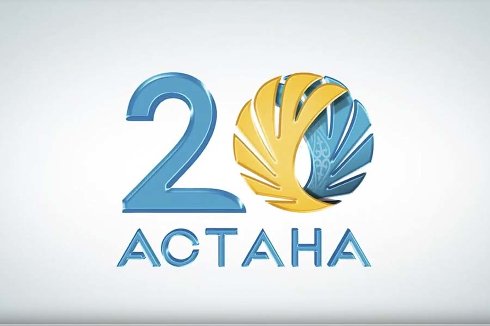 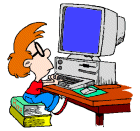 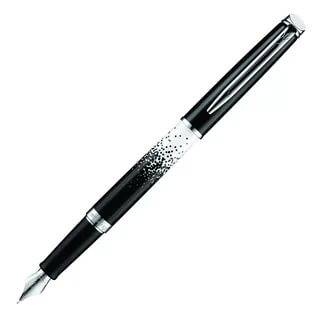 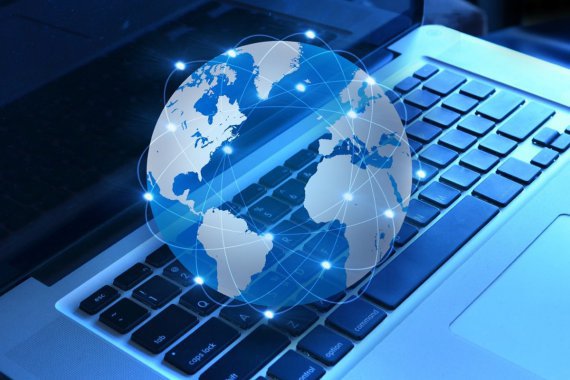 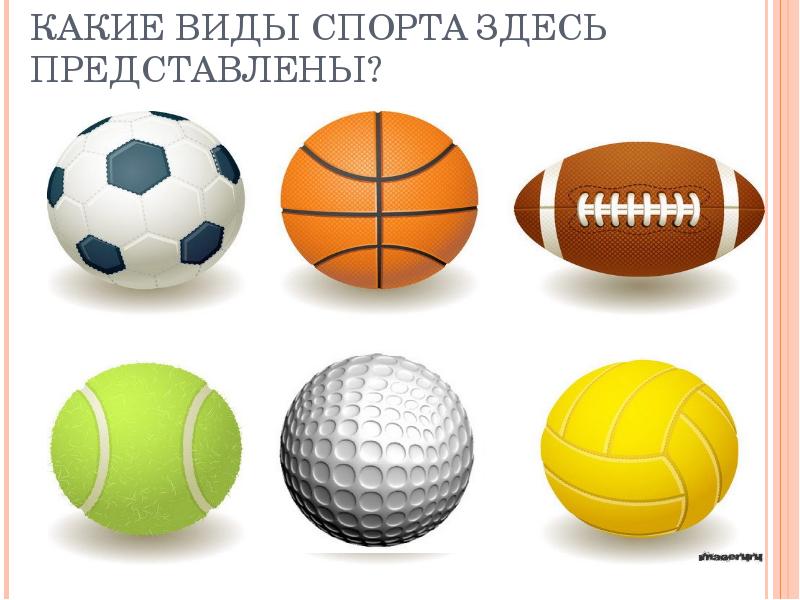 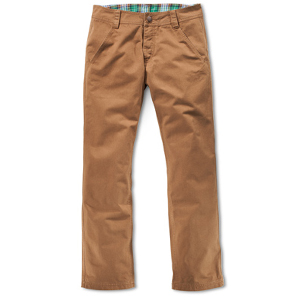 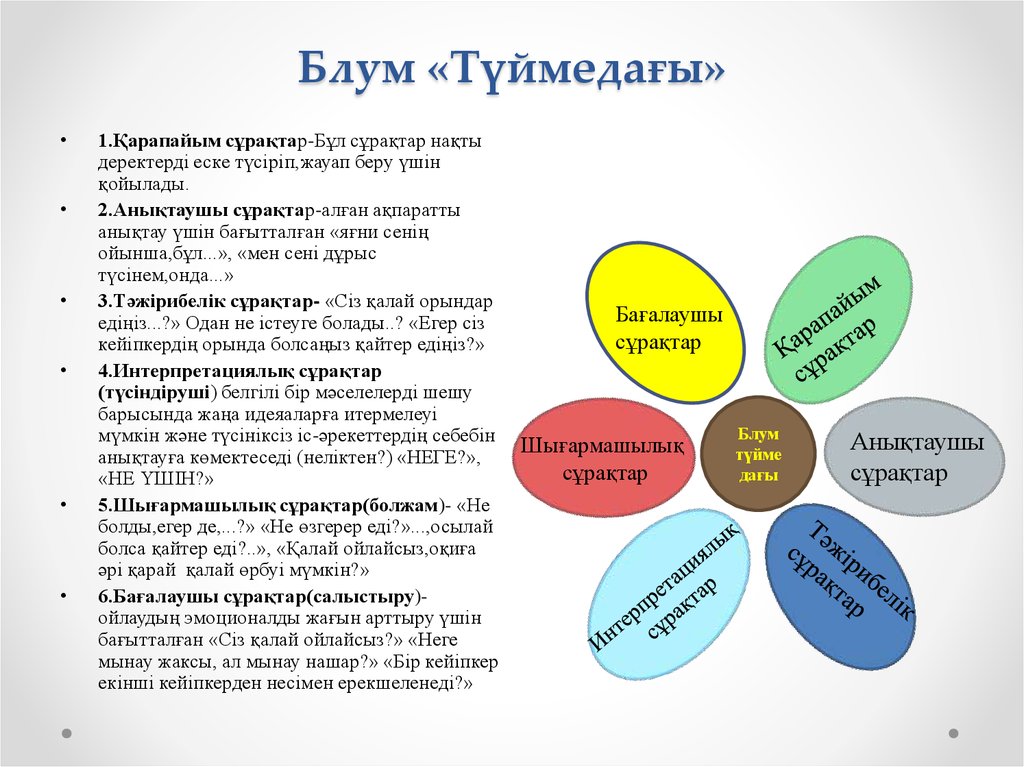 Төңкерілген сұрақ
Оқушыны ойландыруға жетелейтін сұрақ қою қажет. Мысалы, “Қазақтың тұңғыш олимпиада чемпионы Әлжан Жармұхамедов болдыма?” деген сұрақ«Ол қандай спорт түрінен чемпион атанды?»деген сұраққа айналады.

Алгоритмі:Сұрақты қоясыз.Оқушылар сұраққа жауап береді де,сол сұрақты басқаша айналдырып жұбына қайта қояды. Бұл:
оқушының сұрақ құрастыру дағдысын жетілдіреді;
сыни тұрғыда ойлауын дамытады;
сұрақты басқаша құрастыруды үйренеді;
Талқылау дағдысын қалыптастырады.
Үздіксіз сауал
Тақырыптың түсіну деңгейін арттыруға және талқылау     дағдыларын дамытуға қол жеткізу үшін сыныптағы  оқушылардың арасына сұрақтарды лақтырыңыз.

Мысалы:-Сырым,Әселдің жауабы туралы сен не ойлайсың?-Әсел,Қайраттың жауабын барынша кеңейту үшін оны қалай дамытуға болады деп ойлайсың?-Қайрат,естігеннің барлығын қалай бір жауапқа біріктіруге болады?
Алдымен біз былай деп ойладық...
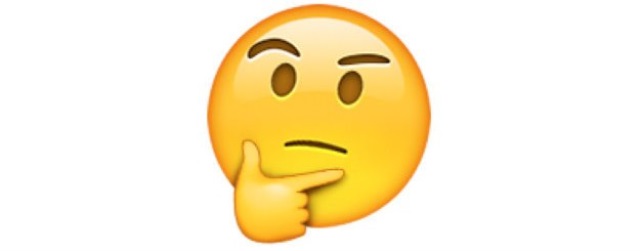 Одан кейін бізмына проблемаға 
 тап болдық...
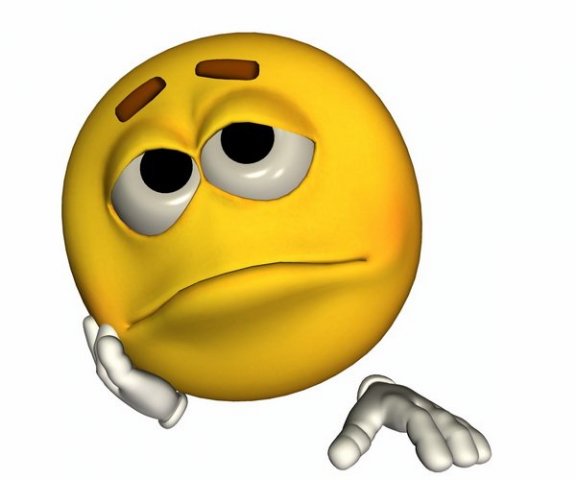 Проблеманы шешу үшін біз ...  жасадық.
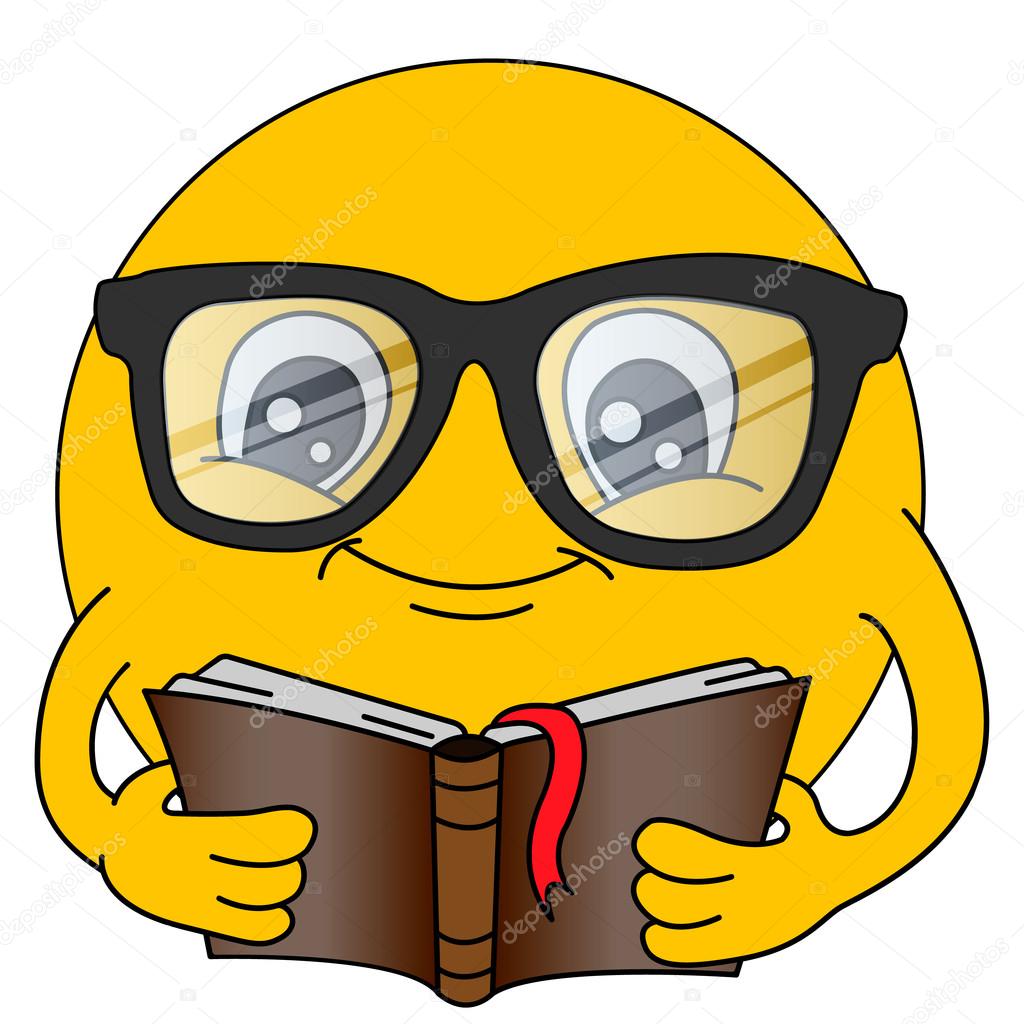 Бұдан біз ... көрдік.
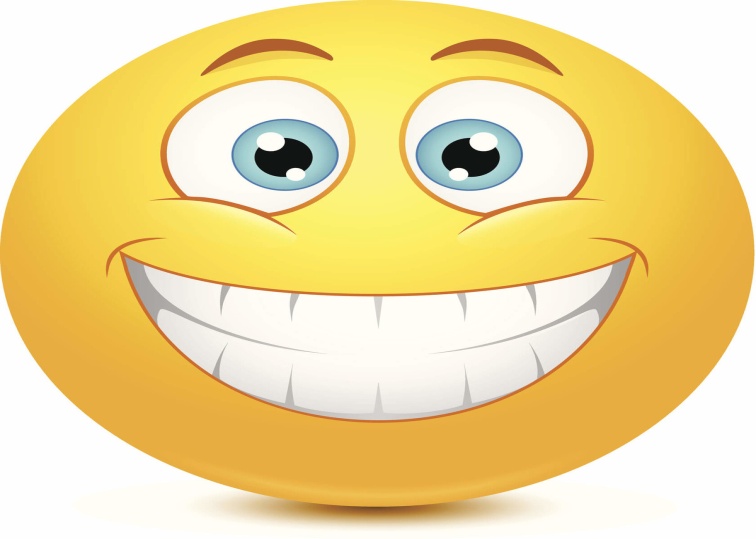 Демек, бұл
 мынаны 
 білдіреді...
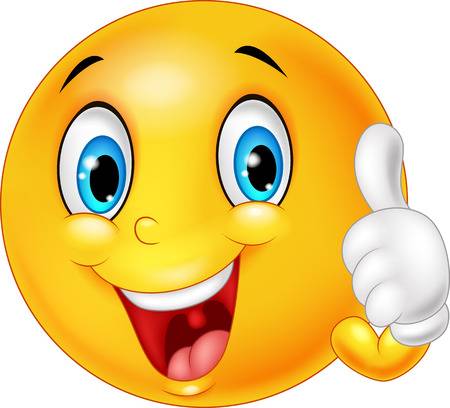 Сонымен біз ...  деген шешімге келдік.
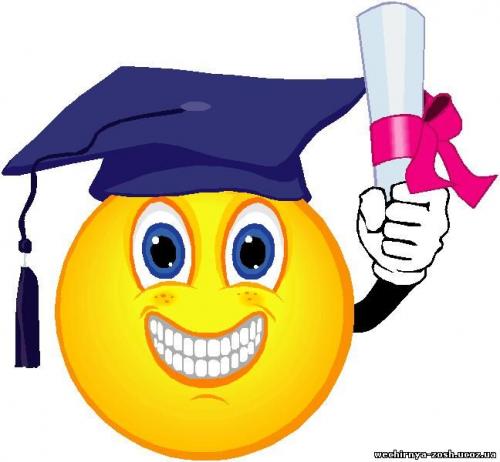 Назарларыңызға                       
        рахмет!!!